Khám phá : Rau muốn, mùng tơi, rau cải
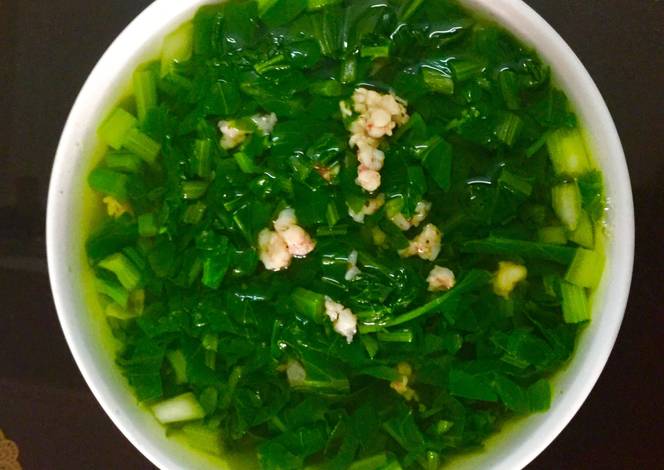 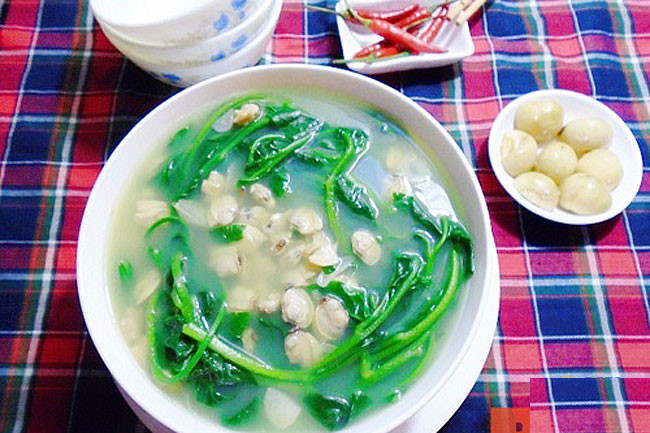 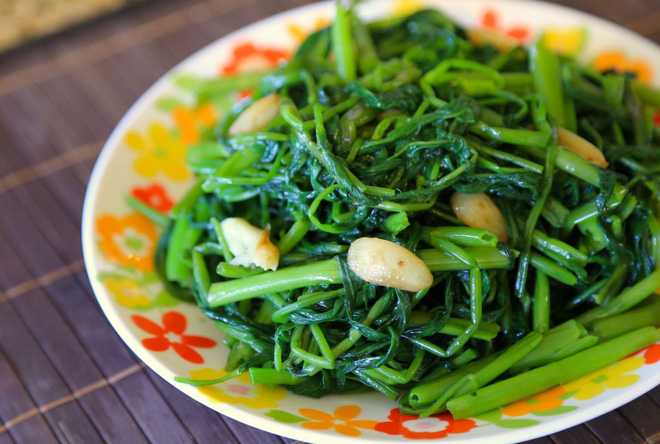